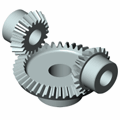 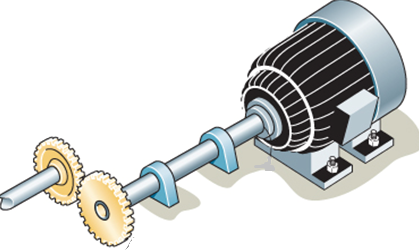 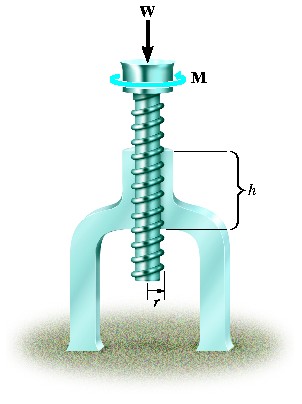 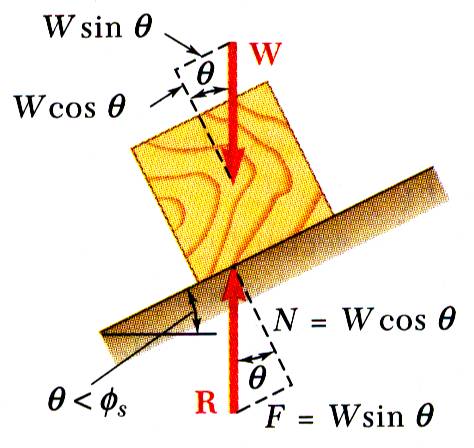 MEC 2211
KINEMATICS OF MACHINERY
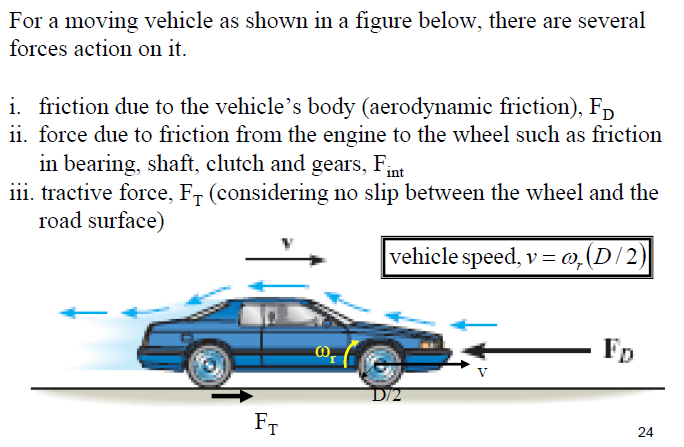 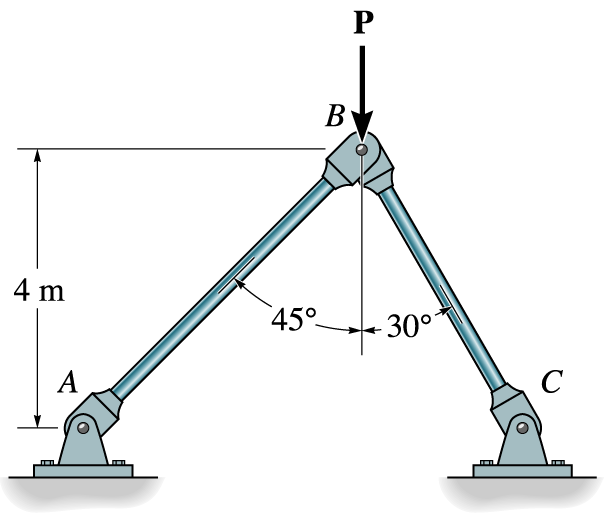 MODULE 5
GEARS
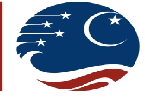 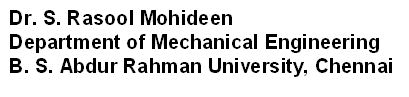 1
Introduction to Gears
Gears are widely used and most important form of mechanical drive
Used in many fields and under wide range of conditions
From watches and instruments to the heaviest and most powerful machinery.
Introduction (contd..)
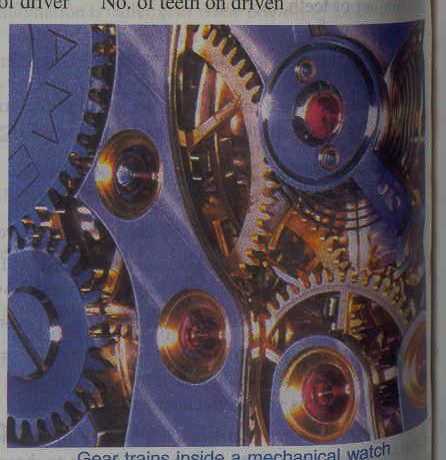 Watch Mechanism
Introduction (contd..)
Mercedes-Benz Manual Transmission
Introduction (contd..)
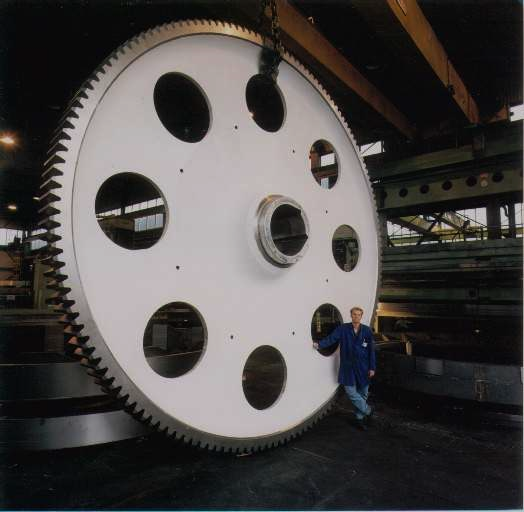 Gear for Cement Industry
Introduction (contd..)
Gears are used for transmitting a synchronous motion directly      between shafts
Shafts may be parallel or at any skew axis
They are the most durable and rugged of all mechanical drives
Transmitting power with high efficiency (up to 99% in the case of parallel shafts)
Peripheral forces from decimals of a gram to thousands of tons
Torques up to a thousand ton-meters
Power from negligibly small values to tens of thousands of kilowatts
Diameter form a millimeter to ten or more meters.
History of Gears
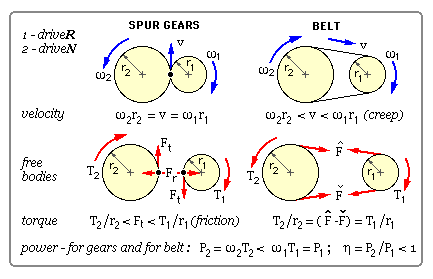 3000 years old
4th century BC ,Aristotle used friction wheels
Greeks metal wheels with wedge shaped teeth
Used in clocks, bi-cycles
Metal gears in the 18th century
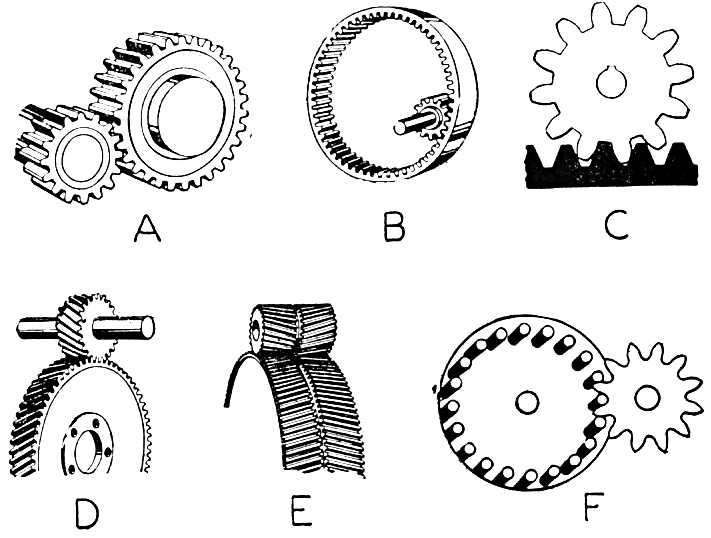 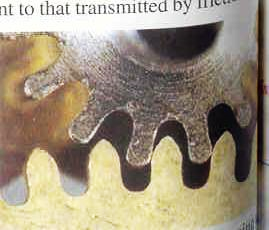 Classification of Gears
GEARS
Position of teeth
Spur
Helical
Spiral
Double Helical
Type of Meshing
Internal
External
Rack and pinion
Position of Shafts
Parallel shafts
Non Parallel –Non Intersecting shafts
Intersecting shafts
Position of teeth
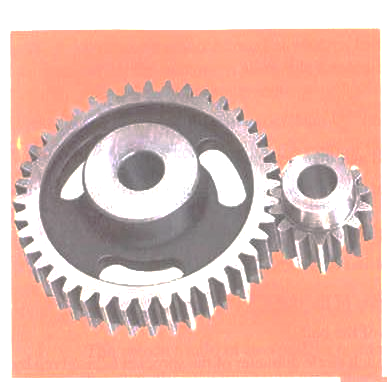 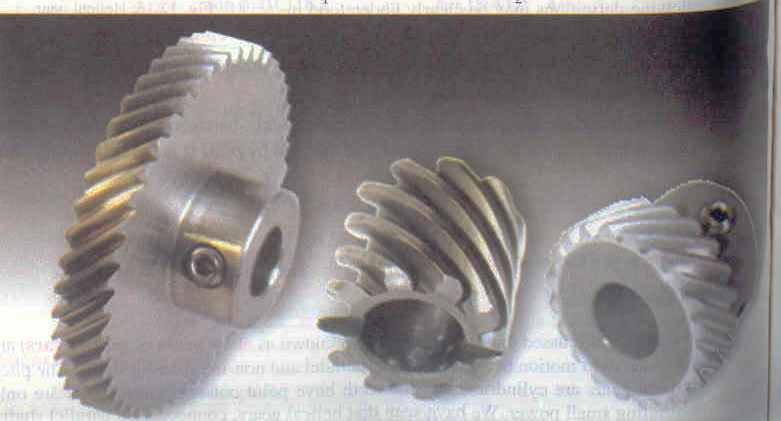 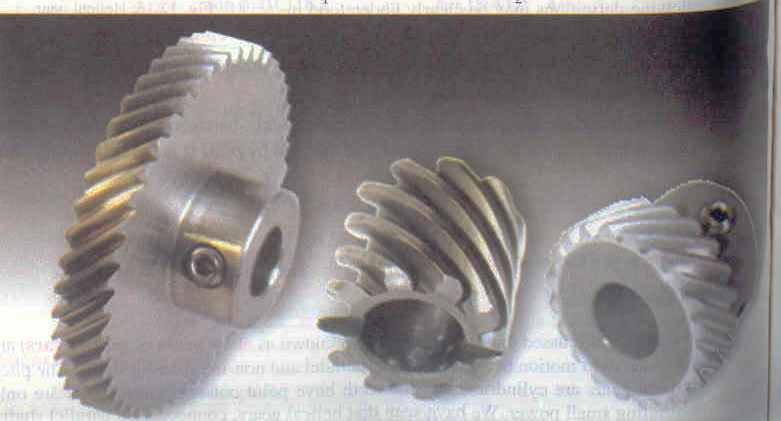 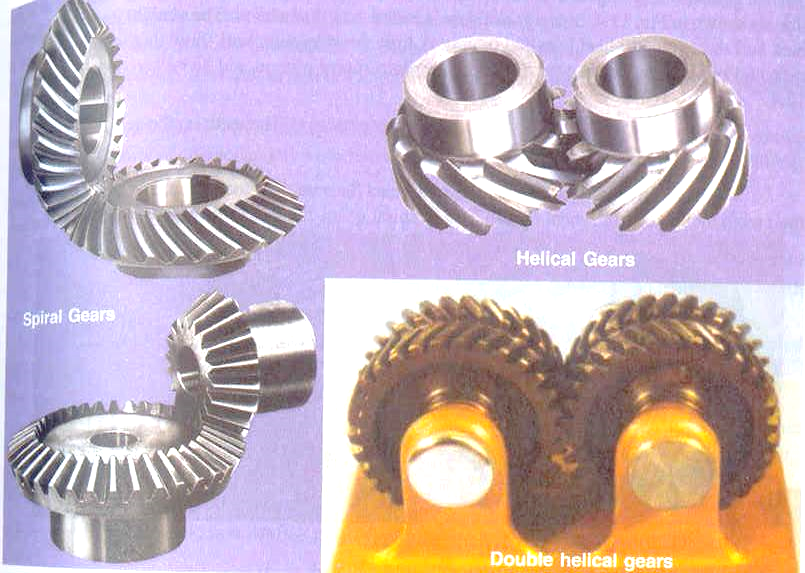 Spur
Helical
Spiral
Double helical
(Herringbone)
Types of Meshing
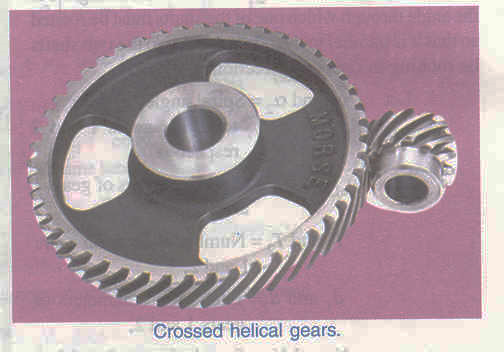 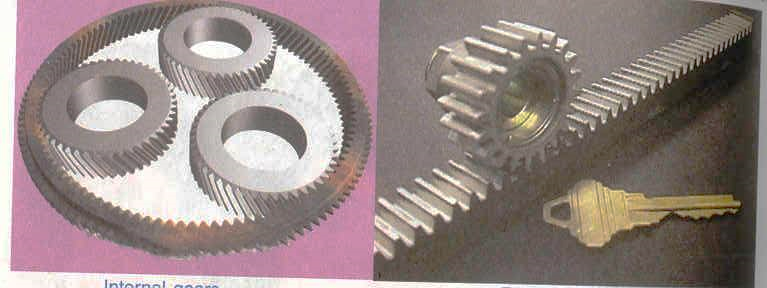 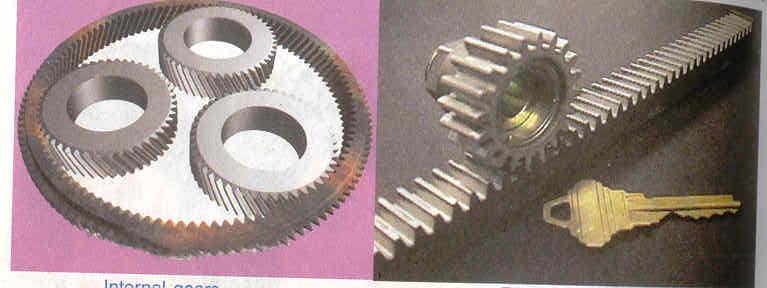 Rack and pinion
External
Internal
Types of Meshing (contd..)
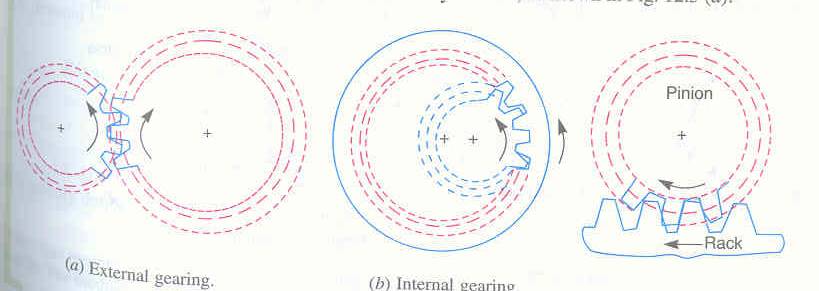 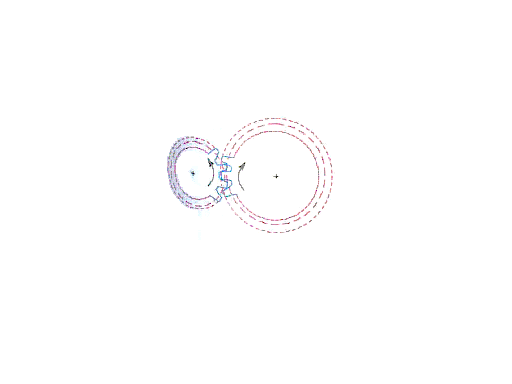 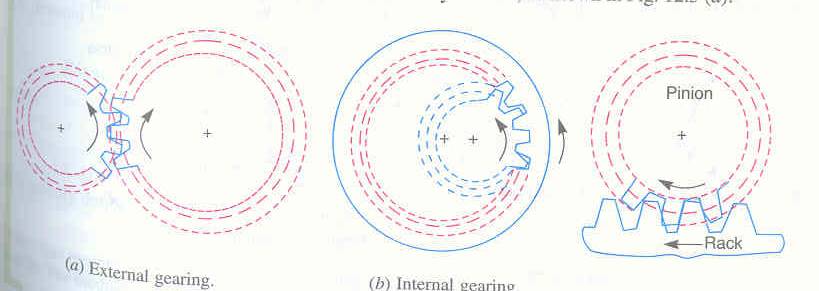 Rack and pinion
 (reciprocating -rotary)
External (opposite)
Internal (same)
Gears in Action
12
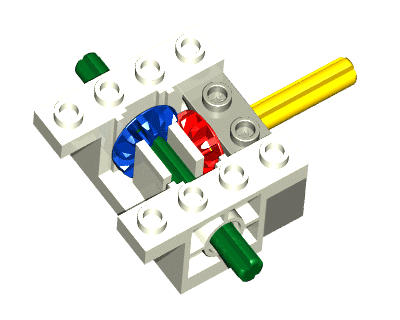 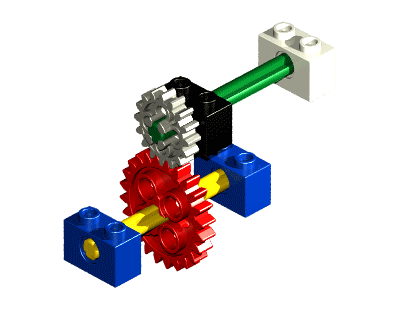 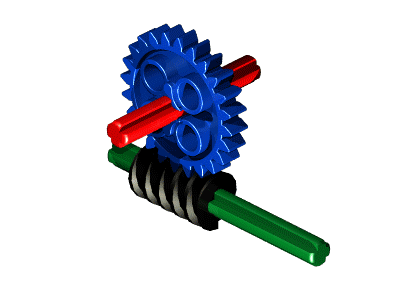 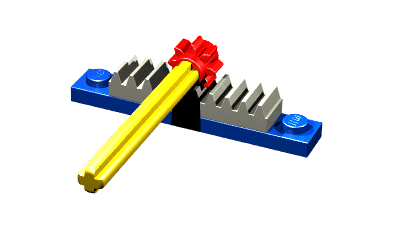 Worm &  Gear
Bevel  Gears
Spur Gears
Rack and  Gear
Position of Shafts
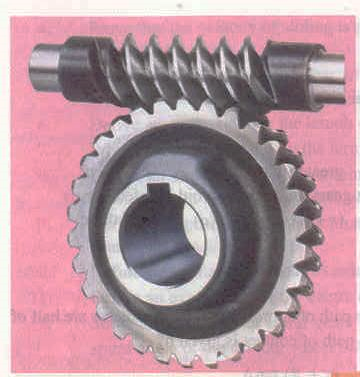 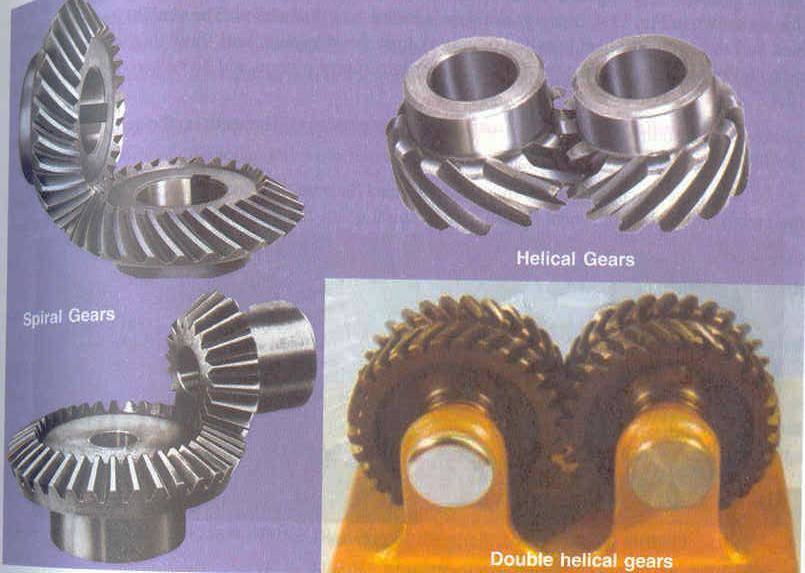 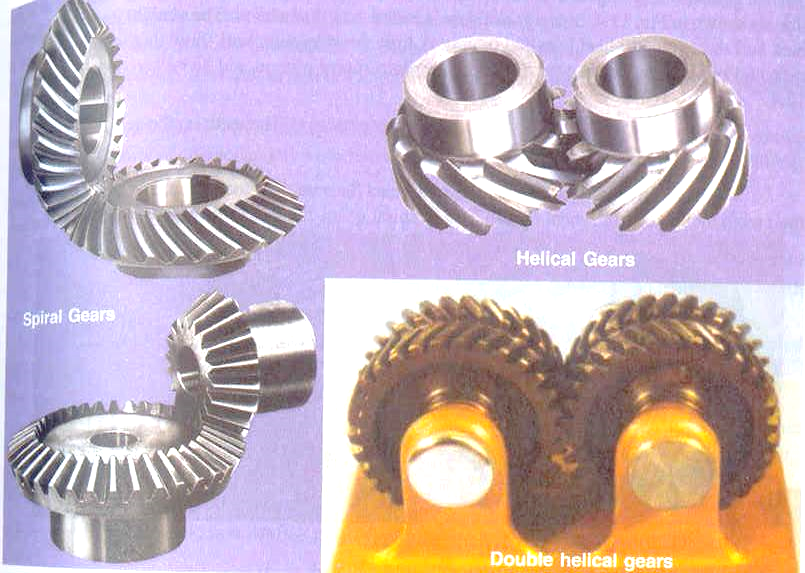 Non Parallel –Non Intersecting shafts
Parallel shafts
Intersecting shafts
Gear Materials
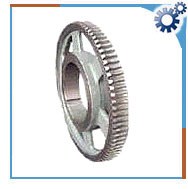 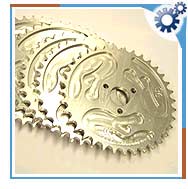 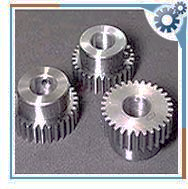 Steel Gears
Cast Iron Gears
Plastic Gears
Powdered Metal Gears
Copper Gears
Brass Gears
Aluminum Gears
Other Metal Gears
Wood Gears
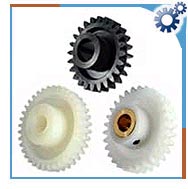 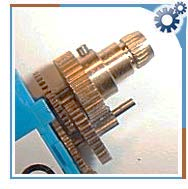 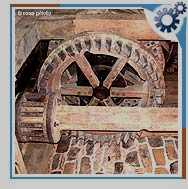 Nomenclature-Gears in Mesh
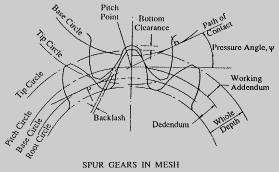 Gears in Mesh (Contd..)
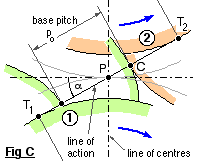 Gear Nomenclature (Contd..)
Circular Pitch p 		=  D / T
Metric module, m 		= Dp / Tp
						= Dw / Tw
Centre distance, C 	= (Dw + Dp) / 2
Tangential velocity, v 	=  Dp Np/ 60  
					    	= Dw Nw / 60
Gear reduction ratio, R 	= Tw / Tp
						= Dw / Dp
						= Np / Nw
Conjugate Profile
A primary requirement of gears is the constancy of angular velocities
Constant velocity is the 'conjugate action' of the gear tooth profile.
They should obey law of gearing
A common normal to the tooth profiles at their point of contact must pass through a fixed point on the line of centers which divides the line of centres in the inverse velocity ratio. 
The fixed point is called the pitch point 
 Any two profiles engaging each other and satisfying the law of gearing are conjugate curves.
Law of Gearing
19
Consider two arbitrary teeth profiles in meshing
Let 1 be the angular velocity of gear 1
And 2 be the angular velocity of gear 2
n-n is the common normal at the point of contact
t-t be the common tangent at eh point of contact
C & D are points of contact at gears 1 & 2 respectively
VC
t
n
VD
F
C,D

Their corresponding  velocities are VC and VD 
Resolving the velocities and parallel to common tangent and common normal and finding their relative velocities along common normal:
      VC cos-VD cos
Relative velocity should be zero along n-n to  maintain contact
Hence VC cos-VD cos=0

A
B

P

t
E
n
Law of Gearing (Contd..)
20
VC cos-VD cos=0
(1 X AC X AE/AC )-(2 X BD X BF/BD )=0
1 AE- 2 BF=0
 1/ 2 =BF/AE=BP/AP as  BPF and APE are similar
Hence 1/ 2 =BP/AP
VC
t
n
VD
F
C,D


A
B

P
A common normal to the tooth profiles at their point of contact must pass through a fixed point on the line of centers which divides the line of centres in the inverse velocity ratio. 
The fixed point is called the pitch point

t
E
n
Velocity of Sliding
21
Sliding of gear teeth will occur along the common tangent t-t
Resolving the velocities parallel to common tangent and finding their relative velocities along common tangent:
	
= VC sin-VD sin
VC
t
n
VD
F
C,D


=(1 X AC X EC/AC )-(2 X BD X FD/BD )
=1 EC- 2 FD
=1 (EP+PC)- 2 (FP-PD)
=(1 + 2 )PC
 as PC=PD and 
1 EP- 2 FP=0
Because   BPF and APE are similar
and  1/ 2 =BP/AP (law of gearing)
 BP/AP=EP/FP
A
B

P
Hence the velocity of sliding is : 
“summation of angular velocities of two meshing gears multiplied by the distance between pitch point and point of contact”

t
E
n
(1 + 2 )PC
Conjugate profile (contd.)
Two standard profiles are
Involute
Cycloidal
Involute is a curve traced by a point on a straight line when it rotates around a circle without slipping
Cycloide is the path traced by a point on the circle when it rolls over another circle without slipping
Cycloidal
Involute
.
.
.
.
Conjugate profile (contd.)		Differences between   	Involute and Cycloidal Profiles
Cycloidal
Centre distance cannot be varied
Pressure angle	varies
Made of two curves
Manufacturing difficult
stronger
Interference does not occur
Wear is less
Involute
Centre distance can be varied
Pressure angle is constant
Made of single curve
Manufacturing easy
Not stronger
Interference occurs
Wear is more
Applications
Agro Industry 	Automotive Gears	Conveyor Systems	Instrumentation Gears	Marine Gears	Mill heads	Mining Gears	Power Station	Wind Turbine
Dr.S. Rasool Mohideen
Department of Mechanical Engg
B.S.Abdur Rahman University, Chennai
Belts will not break because of overload.
Advantages
Transmits exact Velocity ratio
Transmit larger power
High efficiency
Reliable
Compact
Disadvantages
Manufacturing needs special tools
Errors in teeth lead to vibrations
Considerably expensive
Problem 1
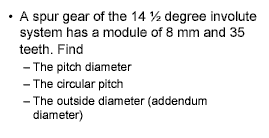 Solution
Module,    m = D / T
			       	8 = D / 35
	Therefore       	D = 280 mm
Circular Pitch 	=  D / T
			    =  (280)/35=25.13 mm
Problem 2
In a gears in mesh,  the smaller gear has thirteen teeth, while the larger gear has twenty-one teeth. Find the Gear Ratio

Solution:
	G= T/t = 21/13=1.62

This means that for every one revolution of the smaller gear, the larger gear has made1/1.62 = 0.62 revolutions